Kolmiportainen tuki Jyväskylän perusopetuksessa lv.2023-2024
12.8.2023 
Oppimisen tuen asiantuntija Anne Heino
Pedagogiset asiakirjat ja kirjoittaminen Jyväskylän perusopetuksessa - opas
Kolmiportainen tuki
LAPSEN, NUOREN JA HUOLTAJIEN OSALLISUUS
tOppimis-
suunnitelma
Oppimis-
suunnitelma
Hojks
ERITYINEN TUKI
TEHOSTETTU TUKI
YLEINEN TUKI
Pedagoginen selvitys
Pedagoginen arvio
MONIAMMATILLISUUS
Jyväskylän kaupunki
2
Mitä tavoittelemme? Joustavasti tehostuva tuki
Ensin vahva tuki yhteisön toimintakulttuuriin (ennaltaehkäisy),
tämän jälkeen tukea vahvistetaan luokka- ja ryhmätasolla,
lopuksi tukea vahvistetaan niille ryhmässä oleville oppilaille, jotka tarvitsevat yksilöllistettyjä tukitoimia. (Opetushallitus 2014, b.)

OPH_Tukea arkeen -opas_2023
Jyväskylän kaupunki
3
yleistä
Oppilaan pedagogiset asiakirjat sisältävät salassa pidettävää tietoa.
Salassa pidettäviä tietoja saavat nähdä vain oppilaiden kanssa työskentelevät ja vain niiltä osin kuin he tarvitsevat tietoa työssään.
Oppilaan tuen tarpeesta ja erityisesti oppilasta hyödyttävistä käytännöistä ja menetelmistä oppimistilanteissa ja arvioinnissa on annettava tieto kaikille sitä tarvitseville. 
Jos oppilaalla on esim. luki-vaikeus on kaikkien oppilasta opettavien opettajien tiedettävä, miten oppilasta tuetaan.  
Opetuksen järjestämiseksi välttämättömiä tietoja, jotka tulee siirtää uudelle opetuksen järjestäjälle, ovat oppimisen tuen osalta viimeisin erityisen tuen päätöksen sisältö ja tieto siitä, että oppilas on saanut tehostettua tukea. Pedagogiset asiakirjat ja lausunnot suositellaan siirrettäväksi vain huoltajan yksilöidyllä luvalla. 
Oppilas voi saada kerralla vain yhdentasoista tukea.
Jyväskylän kaupunki
4
Yleinen tuki
Tuen tarpeiden arviointi ja tarvittavan tuen tarjoaminen kuuluu jokaisen opettajan työhön ja kaikkiin opetustilanteisiin.
Suunniteltu tuki kirjataan Wilmaan yleisen tuen lomakkeeseen (YTO) tai oppimissuunnitelmaan. 
Tuettava asia ja tavoite, tuen tarve, tukitoimet sekä suunnitelma tuen toteuttamisesta ja arvioinnista. 
Myös huoltajien tarjoama tuki kirjataan. 
Tuen antaja *(luo, ao, eo, lv) kirjaa antamansa tuen.
Tukitoimien toteutumista ja niiden vaikuttavuutta arvioidaan vähintään 2 kertaa lukuvuodessa; ennen syys- ja kevätlukukauden päättymistä. Tuen antaja arvioi tukitoimien vaikuttavuuden. (esim. tukiopetusjaksot, eriyttäminen, joustavat ryhmittelyt jne.)

	(*luo – luokanopettaja, ao – aineenopettaja, eo – erityisopettaja, lv – luokanvalvoja)
Jyväskylän kaupunki
5
Kolmiportaisen tuen tukimuotoja perusopetuksessa
23/03/2021
Jyväskylän kaupunki
6
Yleinen tuki ja oppimissuunnitelma
Oppimissuunnitelmaa voidaan käyttää myös yleisen tuen aikana, kun 

oppilaan opiskelua laajennetaan (eriyttäminen ylöspäin, lahjakkaat oppilaat)
halutaan käyttää vaihtoehtoista tapaa dokumentointiin.
7
Jyväskylän kaupunki
Tehostettu tuki
Tarkoitettu oppilaalle, joka tarvitsee oppimiseensa, kasvuunsa, kehitykseensä ja / tai  koulunkäyntiinsä säännöllistä tukea tai samanaikaisesti useita tukimuotoja esim.

Lisääntynyt ja säännöllinen tuen tarve oppimiseen, koulunkäyntiin, opiskeluhuollolliseen tukeen tai tarve siirtyä opiskelemaan opetuksen erityisiä painoalueita.

Vary: Kun oppilas siirtyy yleisopetuksen ryhmään, oppilaan opintosuunnitelman keskeinen sisältö kirjataan tarvittaessa pedagogiseen arvioon tuen tarpeen arvioimiseksi.

Tehostetun tuen oppilas opiskelee pääsääntöisesti oman yleisopetuksen ryhmän mukana, mutta voi saada osa-aikaista erityisopetusta pienessä ryhmässä vain osan viikkotunneista. (½)

Osa-aikaisen erityisopetuksen, opetuksen yksilöllisen ohjauksen (yhteistyötaidot, opiskelumotivaatio, itseluottamus) ja kodin kanssa tehtävän yhteistyön merkitys korostuu.
Jyväskylän kaupunki
8
Pedagoginen arvio
Tehostetun tuen aloittaminen, järjestäminen ja lopettaminen perustuu opettajien ja erityisopettajien yhdessä laatimaan pedagogiseen arvioon ja oh:n työntekijän konsultaatioon. Konsultaatio voi tapahtua puhelimitse, jos konsultaation antaja sen hyväksyy. 
Pedagoginen arvio laaditaan silloin, kun
oppilas on saanut säännöllisesti useampia tukimuotoja,
yleinen tuki ei riitä,
tarvitaan esiopetuksen / koulunkäynnin tilannearviota tai
oppilas on palaamassa tehostetusta tuesta yleiseen tukeen
oppilas muuttaa toiselta paikkakunnalta Jyväskylään (opetuksen järjestäjä vaihtuu)

Pedagogisen arvion laatimisesta vastaa
luokanopettaja/aineenopettaja yhteistyössä erityisopettajan/erityisluokanopettajan kanssa 
Tarvittava tieto hankitaan kaikilta oppilasta opettavilta opettajilta sekä tarvittaessa muilta asiantuntijoilta. 
Pedagoginen arvio käsitellään moniammatillisesti ja yhteistyössä oppilaan ja huoltajan kanssa.
Jyväskylän kaupunki
9
Tehostettu tuki ja oppimissuunnitelma
Tehostetun tuen oppilaille on laadittava oppimissuunnitelma, johon tuki suunnitellaan ja kirjataan. Luokanopettaja / luokanohjaaja avaa oppimissuunnitelman ja antaa luku- ja kirjoitusoikeudet oppilasta opettaville opettajille.

Oppimissuunnitelma laaditaan yhteistyössä huoltajan, oppilaan ja oppilaan opettajien kanssa.

Oppimissuunnitelma päivitetään lokakuun loppuun mennessä ja se tarkistetaan vastaamaan tuen tarvetta aina oppilaan tilanteen muuttuessa.
Jyväskylän kaupunki
10
Tehostettu tuki ja oppimissuunnitelma
Oppimisuunnitelma on muutoin laadittava tehostetun tuen aikana, jos oppilaalle on tehty hallinnollinen päätös 

erityisistä opetusjärjestelyistä (PoL 18 §)
oman opinto-ohjelman mukaisesta etenemisestä (vsop) tai
joustavaan perusopetukseen siirtymisestä. (Jopo)
Jyväskylän kaupunki
11
Erityinen tuki ja pedagoginen selvitys
Erityistä tukea annetaan niille oppilaille, joiden kasvun, kehityksen ja oppimisen tavoitteiden saavuttaminen ei muutoin riittävästi toteudu.
Erityinen tuki järjestetään joko yleisen - tai pidennetyn oppivelvollisuuden piirissä.
Erityisen tuen päätös perustuu pedagogiseen selvitykseen,
joka on moniammatillisesti laadittu selvitys oppilaan oppimisen etenemisestä sekä oppilaan saamasta tuesta ja kokonaistilanteesta. Sovitusti moniammatillinen konsultaatio voi tapahtua puhelimitse, jos konsultaation antaja sen hyväksyy. Moniammatillisesta käsittelystä tulee tehdä merkintä asiakirjoihin.
jonka laadinnassa hyödynnetään tarvittaessa olemassa olevia lääketieteellisiä, psykologisia tai sosiaalisia selvityksiä. 
joka laaditaan tehtäessä erityisen tuen päätöstä ensimmäisen kerran, päätöstä tarkistettaessa tai erityisen tuen päättyessä.
Oppilasta, huoltajia tai laillista edustajaa kuullaan pedagogisen selvityksen laatimisen yhteydessä. (kuulemistilaisuus ja sen kirjaaminen asiakirjoihin) 
https://www.oph.fi/fi/koulutus-ja-tutkinnot/paatos-erityisesta-tuesta
Jyväskylän kaupunki
12
Hojks (HENKILÖKOHTAINEN OPETUKSEN JÄRJESTÄMISTÄ KOSKEVA SUUNNITELMA)
Oppilaalle, jolle on tehty päätös erityisen tuen järjestämisestä, annetaan erityisopetusta henkilökohtaisen oppimissuunnitelman mukaisesti. (HOJKS)
HOJKS perustuu pedagogisessa selvityksessä tuotettuun tietoon ja erityisen tuen päätöksen sisältöön.
Erityisopettaja/erityisluokanopettaja avaa oppilaan HOJKS:n lukuvuoden alussa ja antaa luku- ja kirjoitusoikeudet niille opettajille, jotka opettavat oppilasta.
Oppilaan opettaja tai oppiaineen opetuksesta vastaava opettaja laatii HOJKS:n sisällöt. 
Kaikki oppilaan saama pedagoginen tuki kirjataan HOJKS:iin. 
Yksilöllistetyn oppiaineen arvioi opettaja, joka on opettanut oppilaalle kyseistä oppiainetta.
Oppiaineita saa erityisen tuen oppilaalla yksilöllistää vain, jos oppilas ei kykene opiskelemaan opetuksen erityisiä painoalueita käyttäen.
Asiantuntijalausuntojen osalta HOJKSiin kirjataan lyhyesti oppilaalle tehty tutkimus, tutkijan nimi ja ajankohta, mutta ei tutkimustuloksia.
Jyväskylän kaupunki
13
Erityisen tuen päätös
Jos oppilaan tuen tarve muuttuu erityisen tuen päätöksessä mainituissa asioissa, tehdään uusi tarpeelliselta osin tarkennettu pedagoginen selvitys ja uusi erityisen tuen päätös.
Päätöksessä määrätään seuraavat asiat:

Pääsääntöinen opetusryhmä
Mahdolliset tulkitsemis- ja avustajapalvelut (esim. henkilökohtainen avustaja)
Muut PoL 31§:ssä tarkoitetut palvelut ja, kuten oppilaan tarvitsemat ja tukijaksot Valterin Onerva-koulussa
Vammaisella ja muulla erityistä tukea tarvitsevalla oppilaalla on lisäksi oikeus saada maksutta opetukseen osallistumisen edellyttämät tulkitsemis- ja avustajapalvelut, muut opetuspalvelut, erityiset apuvälineet sekä 39 §:n nojalla järjestettävät palvelut.
Mahdolliset yksilöllistettävät oppiaineet, niiden lisääminen tai vähentäminen (jos tuen tarve on esim. sosio-emotionaalisella alueella, ei erityistä tukea saavalla oppilaalla välttämättä ole lainkaan yksilöllistettyjä oppiaineita)
Opetuksen järjestäminen poiketen PoL 11§ määritellystä oppiainejaosta (päätös vuosiluokkiin sitomattomasta opetuksesta)
Oppilaan vapauttaminen oppiaineen opiskelusta (myös mitä järjestetään vapautetun oppiaineen tilalla)
Muut perusopetuslain 18§ perusteella päätettävät erityiset opetusjärjestelyt, kuten opetuksen sisältöjä tai järjestämistapaa koskevat järjestelyt
Päätös pidennetystä oppivelvollisuudesta
Opiskelu toiminta-alueittain

Erityisen tuen päätös on hallintopäätös ja siihen liittyy valitusosoitus. Huoltajat voivat hakea päätökseen muutosta valittamalla.
14
Erityisen tuen päätös - tarkistaminen
Erityisen tuen tarpeellisuus tulee tarkistaa aina 2. ja 6. luokan keväällä. 
Pedagoginen selvitys tehdään huhti-toukokuussa ja hallintopäätös tulee olla tehtynä lukuvuoden päättyessä.

Päätös tulee tarkistaa myös aina oppilaan tuen tarpeen muuttuessa sellaisissa asioissa, joista päätetään erityisen tuen päätöksessä. (esim. uuden oppiaineen oppimäärän yksilöllistäminen tai Pol 18 §mukaiset asiat)
Uusi pedagoginen selvitys  erityisen tuen päätöksen tarkistaminen  HOJKS:n tarkistaminen
Jyväskylän kaupunki
15
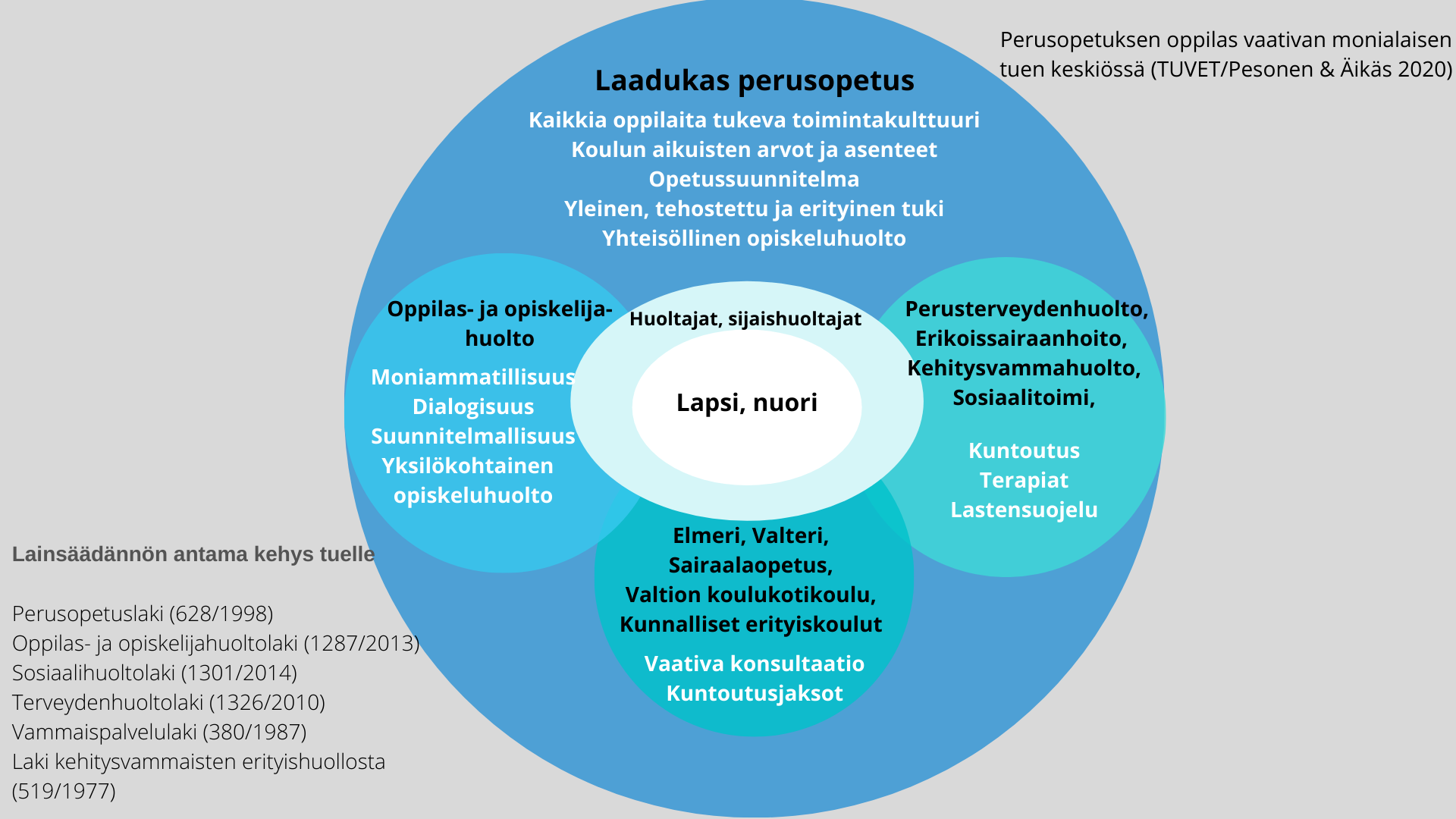 VAATIVA MONIALAINEN TUKI ent. vaativa erityinen tuki
Perustana laadukas perusopetus
Keskiössä yksilölliset tuen tarpeet
Käsite vaativa erityinen tuki muuttumassa!
23/03/2021
Jyväskylän kaupunki
16